Servicemätning 2016-års ärendenStockholm Business Alliance, SBA– en undersökning av 55 SBA-kommunersmyndighetsutövning i Stockholmsregionen2017-04-25
Denna serviceundersökning har genomförts på jämna års ärende sedan 2006 inom partnerskapet Stockholm Business Alliance, SBA, och kommer nu göras varje år framgent. 

Denna rapport redovisar resultatet för SBA-kommunerna och hur de förhåller sig till övriga kommuner. Tillsammans med Sveriges Kommuner och Landsting, SKL, har 154 genomfört undersökningen denna gång, varav 147 kommuner.

Stockholm 2017

Anna Gissler
VD, Invest Stockholm
Förord
Om Stockholmsregionen ska kunna fortsätta att vara konkurrenskraftig och ha en stark tillväxt så krävs en god kommunal myndighetsutövning gentemot företagen i regionen.

Ett gott företagsklimat främjar företagande, skapar arbetstillfällen och stärker kommunens skattebas. Kommunens service är en av flera viktiga delar av hur man uppfattar företagsklimatet och något kommunen själv har fullt ansvar för.
Mer information om serviceundersökningen finns på www.stockholmbusinessalliance.se  samt SKL.
Undersökningens genomförande
Från och med 2016 genomfördes undersökningen i huvudsak med löpande uppföljning via e-post och telefonintervjuer.
Samma frågor användes för samtliga kommuner och för samtliga myndighetsområden. Frågorna var utvalda och formulerade för att passa alla verksamheter.
Denna rapport omfattar endast företagsärenden. Resultat från andra målgrupper (privatpersoner, offentlig sektor m fl) finns redovisade i rapporter och i SKLs webbportal.
Kommuner som har minst tolv (12) svar och minst ärenden inom bygglov och  miljö- och hälsoskydd kvalificerar sig att ingå i den sammanslagna rankingen. Inom respektive myndighetsområde räcker det med sju svar för att ingå i SBA-rankingen, medan SKL även här kräver tolv svar.
Undersökningen har genomförts av Markör, MIND Research och Sweco.
Nöjd kund index, NKI
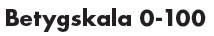 Undersökningen är upplagd enligt analysmodellen ”Nöjd-Kund-Index” (NKI), vilket är en etablerad modell för att mäta kundnöjdhet på en skala från 0-100, där 100 är högsta betyg. Modellen innebär att man kan jämföra sig över tid och med andra verksamheter.
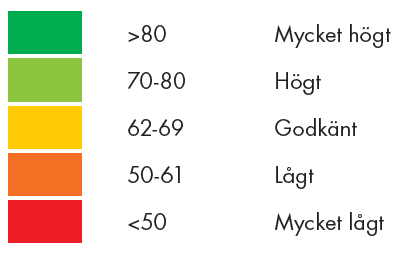 1. Brandskydd
Tillsyn och kontroll enligt lagen om skydd mot olyckor (LSO) samt tillstånd
och tillsyn enligt lagen om brandfarliga och explosiva varor (LBE) är en del av
kommunens totala tillsynsansvar.
2. Bygglov
Nästan allt byggande påverkar omgivningen och därför krävs bygglov
enligt plan- och byggförordningen.
3. Markupplåtelse
En tillfällig upplåtelse av kommunens mark för t ex försäljning, uteservering,
evenemang etc. Markförsäljning och arrenden ingår inte!
4. Miljö- och hälsoskydd
Kommunen bedriver tillsyn och kontroll av verksamhet och anläggningar inom samtliga lagstiftningsområden inom miljö och hälsoskydd. Det finns flera lagar som styr kommunens arbete, varav den viktigaste är miljöbalken 
5. Livsmedelskontroll
Tillsyn enligt livsmedelslagen. 
6. Serveringstillstånd
För att få servera alkoholhaltiga drycker till allmänheten krävs det enligt alkohollagen ett serveringstillstånd.
Myndighetsområden
NKI-ranking tas fram totalt och för respektive myndighetsområde.
Kvalitetsfaktorerna förklarar 89 procent av det totala NKI-betyget.
Definition av service
Kvalitetsfaktorer: 
Tillgänglighet
 Information
 Bemötande
 Kompetens
 Rättssäkerhet
 Effektivitet
Södertälje
Tierp
Trosa
Tyresö**
Täby
Upplands Väsby
Upplands-Bro
Uppsala
Vallentuna
Vaxholm
Värmdö
Västerås
Örebro
Österåker
Östhammar
Lidingö
Linköping*
Ludvika
Nacka
Norrköping
Norrtälje
Nykvarn
Nyköping
Nynäshamn
Oxelösund
Sala
Salem
Sandviken
Sigtuna
Smedjebacken*
Sollentuna
Solna
Stockholm
Strängnäs
Sundbyberg
Arboga
Botkyrka
Danderyd
Ekerö
Enköping
Eskilstuna
Flen*
Gnesta
Gävle
Hallstahammar
Haninge
Heby
Huddinge
Håbo
Järfälla
Karlskoga
Katrineholm
Knivsta
Kungsör
Köping
55 SBA-kommuner har genomfört serviceundersökningen
55 SBA-kommuner har deltagit i undersökningen. Tillsammans med SKL har 154 kommuner deltagit.
*För få ärenden för att ingå i rankingen
**Saknar ärenden inom myndighetsområden som krävs för att
ingå i total-rankingen.
Resultat: 2016-års ärenden
NKI 2014 och 2016 55 SBA-kommuner
*Avser samtliga kommuner som gjort undersökningen genom SBA och SKL. . . = uppgift saknas (ny ämnesindelning 2015).
Betygsindex för kvalitetsfaktorer55 SBA-kommuner
*Avser samtliga kommuner som gjort undersökningen genom SBA och SKL
BrandskyddSBA-kommuner, 2016-års ärenden
2014 års resultat inom parentes
..=för få svar/uppgift saknas
Ranking-SKL visar placering av samtliga kommuner som genomfört undersökningen. Det krävs minst 12 svar för att ingå i SKL:s ranking. 60 kommuner ingår i denna ranking.
BygglovSBA-kommuner, 2016-års ärenden
2014 års resultat inom parentes
..=för få svar/uppgift saknas
Ranking-SKL visar placering av samtliga kommuner som genomfört undersökningen. Det krävs minst 12 svar för att ingå i SKL:s ranking. 117 kommuner ingår i denna ranking.
MarkupplåtelseSBA-kommuner, 2016-års ärenden
2014 års resultat inom parentes
..=för få svar/uppgift saknas
Ranking-SKL visar placering av samtliga kommuner som genomfört undersökningen. Det krävs minst 12 svar för att ingå i SKL:s ranking. 46 kommuner ingår i denna ranking.
Miljö- och hälsoskyddSBA-kommuner, 2016-års ärenden
2014 års resultat inom parentes
..=för få svar/uppgift saknas
Ranking-SKL visar placering av samtliga kommuner som genomfört undersökningen. Det krävs minst 12 svar för att ingå i SKL:s ranking. 105 kommuner ingår i denna ranking.
LivsmedelskontrollSBA-kommuner, 2016-års ärenden
2014 års resultat inom parentes
..=för få svar/uppgift saknas
Ranking-SKL visar placering av samtliga kommuner som genomfört undersökningen. Det krävs minst 12 svar för att ingå i SKL:s ranking. 117 kommuner ingår i denna ranking.
ServeringstillståndSBA-kommuner, 2016-års ärenden
2014 års resultat inom parentes
..=för få svar/uppgift saknas
Ranking-SKL visar placering av samtliga kommuner som genomfört undersökningen. Det krävs minst 12 svar för att ingå i SKL:s ranking. 47 kommuner ingår i denna ranking.
Samtliga myndighetsområdenSBA-kommuner, 2016-års ärenden
2014 års resultat inom parentes
..=för få svar/uppgift saknas
Ranking-SKL visar placering av samtliga kommuner som genomfört undersökningen. Det krävs minst 12 svar för att ingå i SKL:s ranking. 139 kommuner ingår i denna ranking.